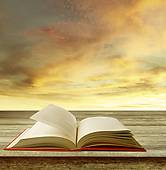 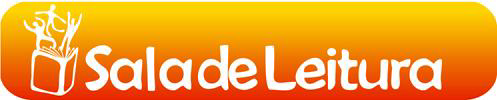 “Enxergo poesia 
 onde as vezes não há,
 Mas com a certeza
 de que a beleza da vida
 depende do nosso olhar”
                                         Autor desconhecido
Supervisoras: Helenir e Rita Micheletti
PCNP: Marcia Battistini
Analista Sociocultural: Adriana Soares
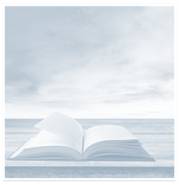 PROJETO COMUNIDADE LEITORA
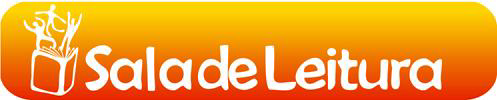 Quem sou eu?
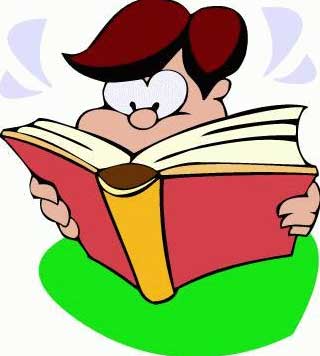 Quem você é na essência?
Qual seu propósito de vida?
Imagem:http://redes.moderna.com.br/tag/educacao-infantil/page/2/
Qual legado quer deixar para o mundo?
“Um país se faz com homens e livros”  
Monteiro Lobato
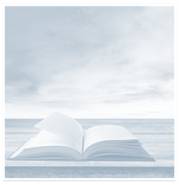 PROJETO COMUNIDADE LEITORA
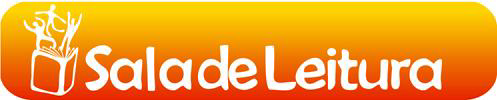 O cargo de Analista Sociocultural foi criado no quadro da Secretaria da Educação conforme a Lei 14.690 de 2012 .

O Analista Sociocultural  atua:

                   SOB a Orientação do CRE Mario Covas


EM PARCERIA com os responsáveis pelo Programa Sala de Leitura na Diretoria de Ensino 
→ PCNP e Supervisor de Ensino
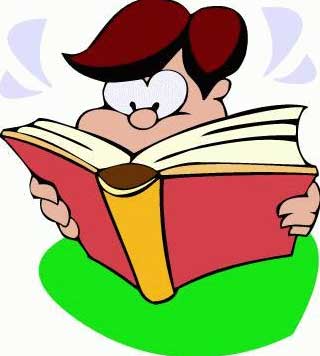 Imagem:http://redes.moderna.com.br/tag/educacao-infantil/page/2/
“Um país se faz com homens e livros”  
Monteiro Lobato
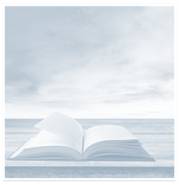 PROJETO COMUNIDADE LEITORA
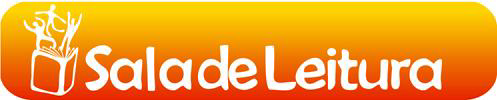 Na Diretoria de Ensino → Biblioteca



Nas escolas → Salas de Leitura


 Faz a  mediação de questões relacionadas ao espaço físico, mobiliário,  acervo, equipamentos, conectividade, serviços prestados e Kits de organização. 

 Orientação Técnica para os professores das Salas de Leitura quanto a Organização no âmbito de sua competência. 

 Acompanha a inclusão de dados no Sistema InfoPrisma.
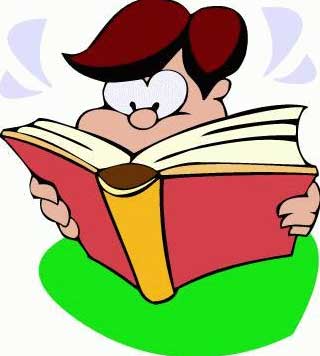 Imagem:http://redes.moderna.com.br/tag/educacao-infantil/page/2/
“Um país se faz com homens e livros”  
Monteiro Lobato
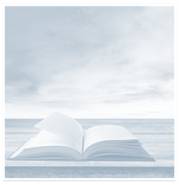 PROJETO COMUNIDADE LEITORA
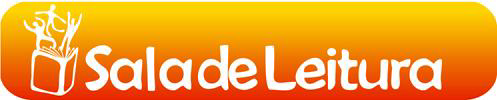 PROGRAMA SALA DE LEITURA


 As Salas de Leituras foram criadas a partir de 2009 conforme Resolução SE -15, de 18-2-2009  

O PAPEL DO PROFESSOR EM SALA/ AMBIENTE DE LEITURA

 Nas escolas da rede pública estadual

                        Resolução SE 70, de 21-10-2011


Nas escolas estaduais do Programa Ensino Integral   
           
                         Resolução SE 60, de 30-8-2013
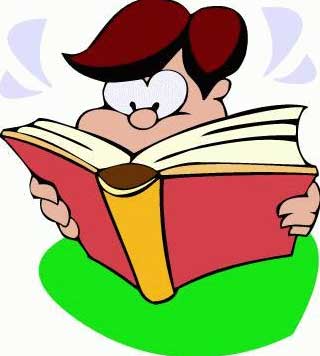 Imagem:http://redes.moderna.com.br/tag/educacao-infantil/page/2/
“Um país se faz com homens e livros”  
Monteiro Lobato
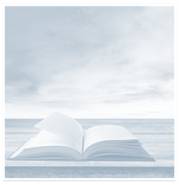 A IMPORTÂNCIA DA ORGANIZAÇÃO DO ACERVO



 Facilitar a localização e acesso;


 Prestar atendimento com rapidez e agilidade;


 Otimização do tempo;


 O espaço físico fica mais atrativo; etc
PROJETO COMUNIDADE LEITORA
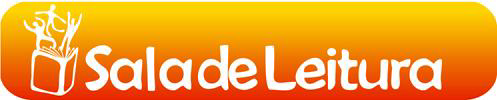 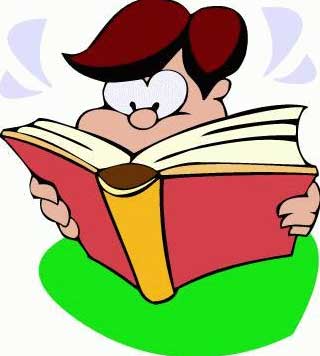 Imagem:http://redes.moderna.com.br/tag/educacao-infantil/page/2/
“Um país se faz com homens e livros”  
Monteiro Lobato
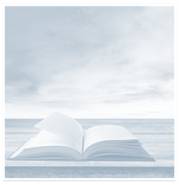 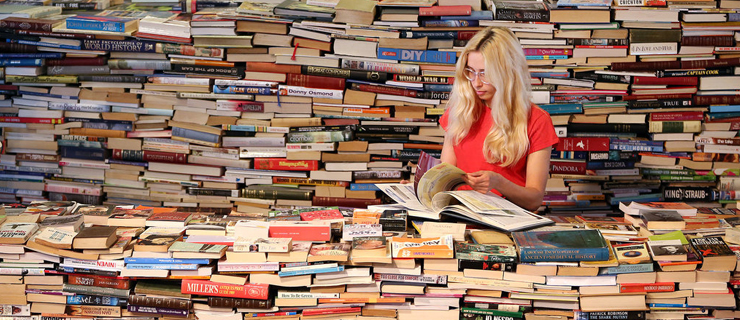 PROJETO COMUNIDADE LEITORA
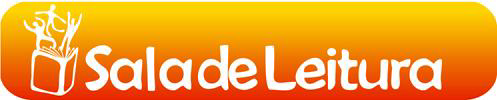 Livraria /Sebo
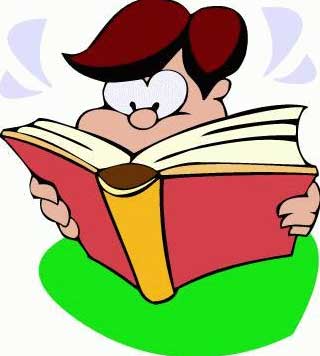 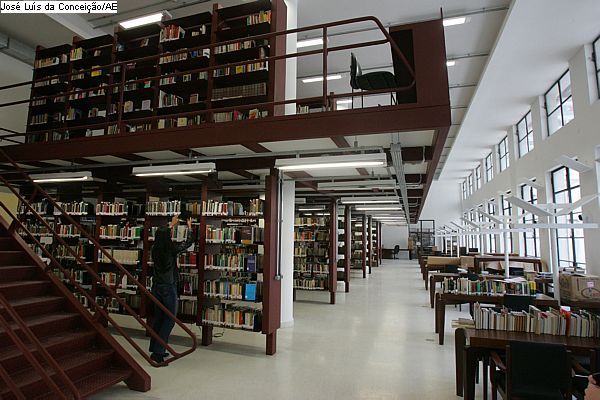 Biblioteca Mario de Andrade
Imagem:http://redes.moderna.com.br/tag/educacao-infantil/page/2/
“Um país se faz com homens e livros”  
Monteiro Lobato
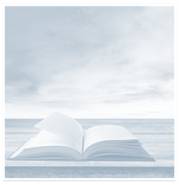 PROJETO COMUNIDADE LEITORA
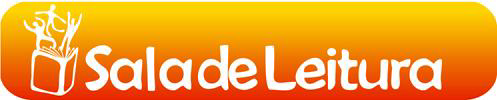 Princípios básicos de organização

Na Biblioteconomia há regras e normas de organização com o objetivo de

 PADRONIZAR. 

1º PASSO 

Reunião do acervo (livros, revistas, CDs, DVDs etc


2º PASSO

Separação por tipologia: livros, revistas, Cds, DVDs etc.
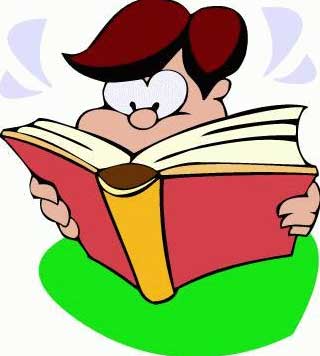 Imagem:http://redes.moderna.com.br/tag/educacao-infantil/page/2/
“Um país se faz com homens e livros”  
Monteiro Lobato
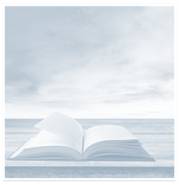 PROJETO COMUNIDADE LEITORA
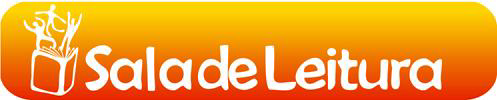 3º PASSO          

Triagem e seleção

 Critérios: espaço disponível,  pertinência, qualidade, memória escolar

 Orientações e procedimentos para descarte.


DESCARTE         Resolução SE 83, de 17-12-2013

Materiais danificados; 

Materiais não pertinentes ;

Materiais desatualizados ;

e excedentes.
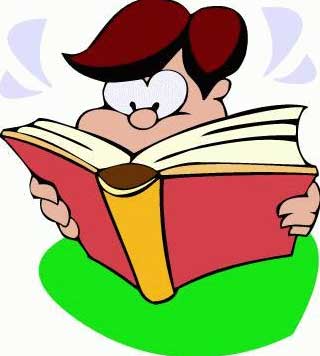 Imagem:http://redes.moderna.com.br/tag/educacao-infantil/page/2/
“Um país se faz com homens e livros”  
Monteiro Lobato
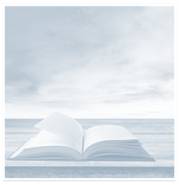 4º PASSO 

Definição de critérios de arranjo físico buscando a padronização


Divisão
PROJETO COMUNIDADE LEITORA
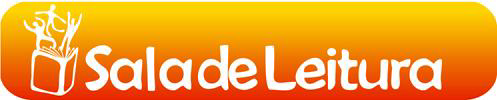 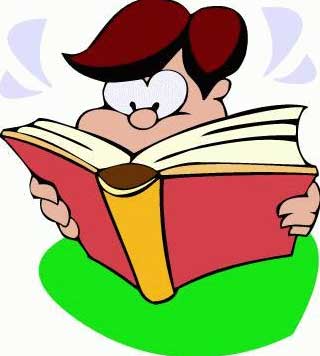 Pedagógicos
Literatura Juvenil - LJ
Literatura Brasileira - LB
Literatura Infantil - LI
Literatura
Estrangeira - LE
Subdivisão
Romance
Poesia
Crônicas
Imagem:http://redes.moderna.com.br/tag/educacao-infantil/page/2/
Contos
Novela
“Um país se faz com homens e livros”  
Monteiro Lobato
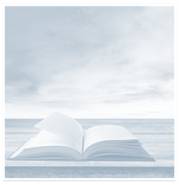 InfoprismaSistema Informatizado para Inclusão do Acervos das Bibliotecas das
DEs e das Salas de Leitura das Escolas
Necessário:- Computador
- Acesso a rede
- Impressora
PROJETO COMUNIDADE LEITORA
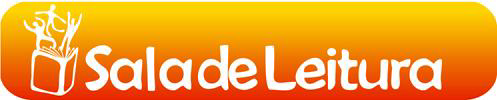 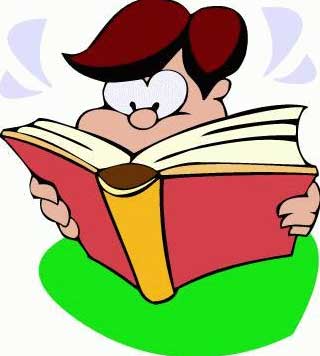 Imagem:http://redes.moderna.com.br/tag/educacao-infantil/page/2/
“Um país se faz com homens e livros”  
Monteiro Lobato
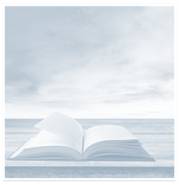 Escolas com o acesso ao Infoprisma:



E.E. Profº Amadeu Oliverio

E.E. Profº Carlos Pezzolo

E.E. Profª Nail Franco de Mello Boni

E.E. Profº Sérgio Vieira de Mello Diplomata

E.E. Tereza Delta

E.E. Profº Walker da Costa Barbosa
PROJETO COMUNIDADE LEITORA
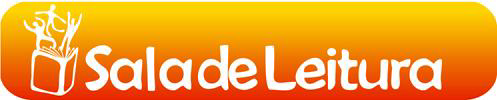 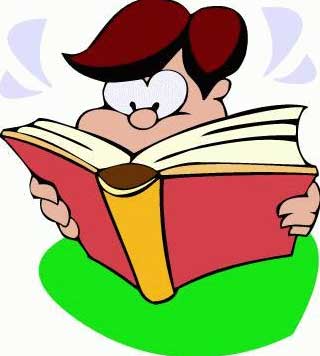 Imagem:http://redes.moderna.com.br/tag/educacao-infantil/page/2/
“Um país se faz com homens e livros”  
Monteiro Lobato
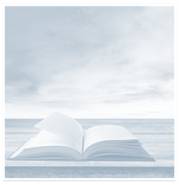 PROJETO COMUNIDADE LEITORA
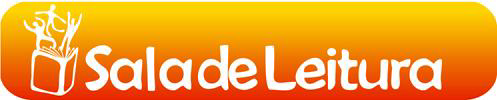 Hora de compartilhar...
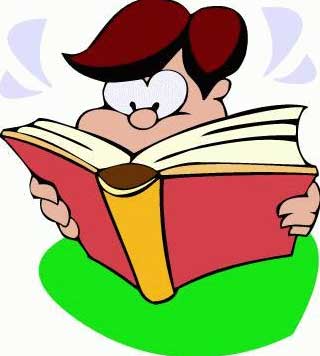 Descreva como é a organização do Acervo da Sala de Leitura onde atua
Imagem:http://redes.moderna.com.br/tag/educacao-infantil/page/2/
“Um país se faz com homens e livros”  
Monteiro Lobato
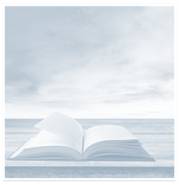 PROJETO COMUNIDADE LEITORA
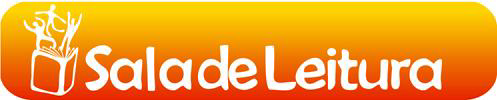 Dúvidas, sugestões, solicitações...
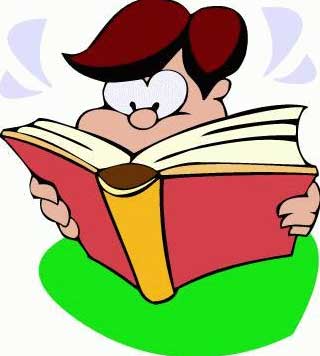 desbcbib@educacao.sp.gov.br
Imagem:http://redes.moderna.com.br/tag/educacao-infantil/page/2/
Obrigada!!
“Um país se faz com homens e livros”  
Monteiro Lobato
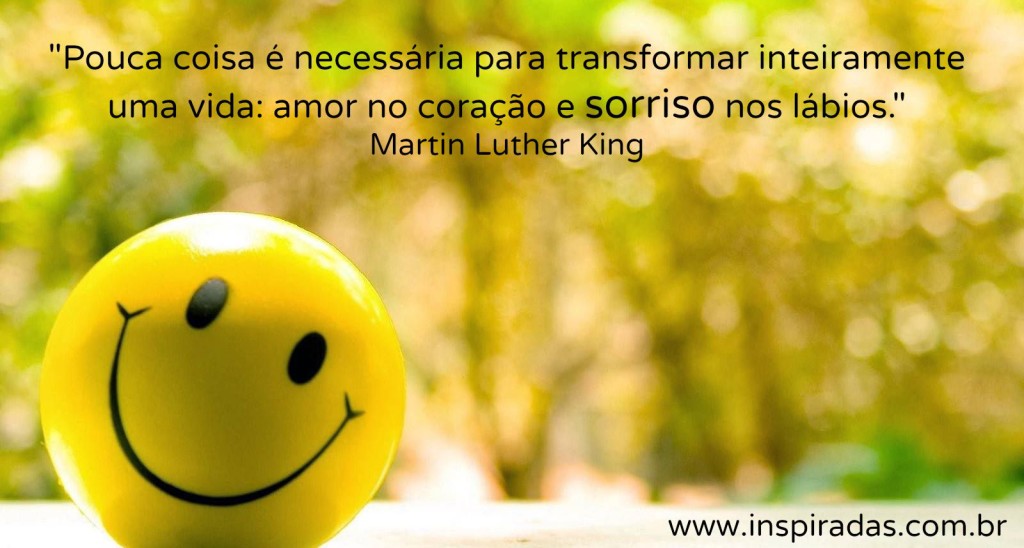 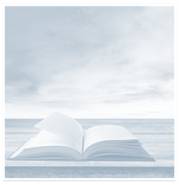 PROJETO COMUNIDADE LEITORA
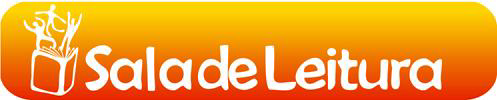 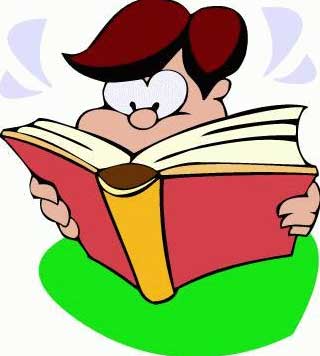 desbcbib@educacao.sp.gov.br
Imagem:http://redes.moderna.com.br/tag/educacao-infantil/page/2/
“Um país se faz com homens e livros”  
Monteiro Lobato